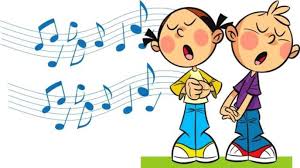 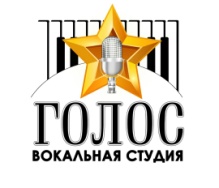 ГИГИЕНА ПЕВЧЕСКОГО ГОЛОСА
Подготовила: Дроздова Елена Владимировна

педагог дополнительного образования
МБУДО г. Иркутска «Дом детского творчества №3»
Иркутск, 2020
ЧЕЛОВЕЧЕСКИЙ ГОЛОС – ХРУПКИЙ ИНСТРУМЕНТ
На состояние певческого голоса оказывают влияние самые разные факторы:
—  атмосферное давление и его изменение;—  погода и её смена;—  влажность или сухость воздуха;—  чистота воздуха или пыль;—  состояние организма человека и его нервной системы.
ЧЕЛОВЕЧЕСКИЙ ГОЛОС – ХРУПКИЙ ИНСТРУМЕНТ
Для вокалиста главное требование – наличие здорового голосового аппарата, пригодного для профессионального применения

Здоровый певческий аппарат – это:
отсутствие хронических заболеваний 
рото-глоточной полости;
отсутствие дефектов голосового аппарата;
отсутствие голосовых узелков
ПРАВИЛА ГИГИЕНЫ ПЕВЧЕСКОГО ГОЛОСА
Певческий голос – рабочий инструмент вокалиста, который необходимо беречь, и о котором необходимо заботиться! 

А для этого следует выполнять следующие правила гигиены певческого голоса
ПРАВИЛА ГИГИЕНЫ ПЕВЧЕСКОГО ГОЛОСА
Правило 
№1
Не переохлаждайтесь, избегайте простуд. Вокалист больше подвержен простудным заболеваниям, чем человек не поющий, так как трахея и глотка вокалиста в результате вокальной работы и большой нагрузки имеют более высокую температуру, и есть все шансы переохладиться и простыть, стоит лишь выпить холодный напиток в жару, или поговорить на воздухе в холодную погоду 
(особенно после вокальных занятий)
ПРАВИЛА ГИГИЕНЫ ПЕВЧЕСКОГО ГОЛОСА
Правило 
№2
Если же Вы заболели, оставайтесь дома! Боль любого происхождения, а также слабость, головокружение и недомогание мешают качественным занятиям или, в отдельных случаях, даже вредят голосовому аппарату. Объясните педагогу ситуацию, педагог отнесётся с пониманием и разрешит пропустить занятие по уважительной причине. Всегда можно получить задание для самостоятельного выполнения дома, чтобы не отставать от учебной программы. При заболеваниях горла и верхних дыхательных путей делайте ингаляции с минеральной щелочной водой, но прежде всего обязательно обратитесь к доктору для постановки диагноза и определения тактики лечения!
ПРАВИЛА ГИГИЕНЫ ПЕВЧЕСКОГО ГОЛОСА
Правило 
№3
Не подвергайте голосовой аппарат резким сменам температур: в жару не пить холодные напитки; в морозную погоду, выпив горячий чай, не выходить сразу на улицу. Помните: лучше опоздать на вокал, чем прибежать вовремя, наглотавшись холодного уличного воздуха и впоследствии хрипеть на уроке
ПРАВИЛА ГИГИЕНЫ ПЕВЧЕСКОГО ГОЛОСА
Правило 
№4
В холодную и влажную погоду не разговаривайте, не смейтесь на улице, первые полчаса после вокальных занятий рекомендуется молчать 
на улице
ПРАВИЛА ГИГИЕНЫ ПЕВЧЕСКОГО ГОЛОСА
Правило 
№5
В повседневной жизни дышать носом. Это предохраняет дыхательные пути от пыли и инфекций, оседающих в носу, а воздух, проходя через нос, согревается и 
увлажняется
ПРАВИЛА ГИГИЕНЫ ПЕВЧЕСКОГО ГОЛОСА
Правило 
№6
Старайтесь соблюдать паузу 
(не менее часа) между приёмом пищи и занятиями вокалом. 
После еды много энергии уходит на переработку пищи. Полный желудок давит на диафрагму, что затрудняет ее подвижность, тем самым затрудняется естественное 
дыхание
ПРАВИЛА ГИГИЕНЫ ПЕВЧЕСКОГО ГОЛОСА
Правило 
№7
Следите за состоянием зубов. Здоровые зубы – прежде всего, это эстетично, а ещё – это правильная дикция. Больные же зубы – источник инфекций верхних дыхательный путей и слизистой оболочки ротовой полости
ПРАВИЛА ГИГИЕНЫ ПЕВЧЕСКОГО ГОЛОСА
Не злоупотребляйте раздражающей пищей – острой, солёной, маринованной, кислой. Кроме того раздражение вызывают холодные и горячие еда и напитки. Перед пением не употребляйте шоколад, виноград, семечки, орехи, печенье – частички этих продуктов оседают на складках слизистой оболочки и вызывают раздражение. Помните: мороженое и газированные напитки вредны для певческого голоса! Мороженое – наше самое любимое лакомство, от него очень трудно отказаться. Если уж есть мороженое, то есть его следует дома, греть во рту перед тем, как проглотить. От газировки же следует отказаться совсем. Не пейте перед пением кофе, чай, 
особеннос сахаром, так как эти напитки 
обезвоживают организм и вызывают чувство жажды
Правило 
№8
ПРАВИЛА ГИГИЕНЫ ПЕВЧЕСКОГО ГОЛОСА
Соблюдайте режим пения. Для детей младше 8 лет – занятие должно длиться не дольше 30 минут. Это один учебный час. Для детей старше 8 лет учебный час равен 45 минутам. Если же ребёнок чувствует усталость, напряжение и неприятные ощущения в горле во время пения, следует поставить в известность педагога, чтобы он остановил урок. Продлить же занятие до 2х учебных часов подряд можно под строгим контролем педагога и при условии, если ребенок обучается вокалу не менее  
2-х   лет. Занятия должны проходить в хорошо проветриваемом, чистом помещении, с увлажненным (в меру) воздухом. Сухой воздух сушит 
слизистую оболочку верхних дыхательных путей
Правило 
№9
ПРАВИЛА ГИГИЕНЫ ПЕВЧЕСКОГО ГОЛОСА
Правило 
№10
Избегайте форсированного звучания. Следует помнить, что крик, форсирование 1 звука, репертуар, не свойственный голосу по тесситуре, зажимы в голосе приводят к перенапряжению мышц, повреждению голосового аппарата, в том числе появлению узелков на голосовых связках
Форсирование голоса – излишнее усиление звучания. Певец напрягает голос в попытке взять слишком низкие либо высокие ноты. При таком пении воздушный поток, проходящий мимо голосовой щели, не затрагивает связки
ПРАВИЛА ГИГИЕНЫ ПЕВЧЕСКОГО ГОЛОСА
Правило 
№11
Молчите, если охрипли. Не пойте и не говорите, чтобы не травмировать голос. Помните, что причиной нарушения голоса могут быть изменения структуры щитовидной железы или последствие стресса, изменения дыхательной, сердечно-сосудистой, нервной системы
ПРАВИЛА ГИГИЕНЫ ПЕВЧЕСКОГО ГОЛОСА
Правильно организовывайте свои силы в день выступления (концерта, экзамена, конкурса). Ни в коем случае не употребляйте тонизирующее или успокоительное средство, так как Вы не знаете, как отреагирует на них ваш организм! Может случиться так, что Вы будете петь в непривычном физическом состоянии, а значит не сможете качественно исполнить даже100%  выученную на песню
Правило 
№12
ПРАВИЛА ГИГИЕНЫ ПЕВЧЕСКОГО ГОЛОСА
Укрепляйте иммунитет. Ни для кого не секрет, что для иммунитета и повышения жизненного тонуса очень полезно соблюдать режим сна и отдыха. Также важно следить за рационом и режимом питания, поддерживать физическую форму. Огромную пользу приносит закаливание организма. Пейте соки, ешьте ягоды, фрукты, овощи, мёд. 
Употребляйте имбирь и мёд как противовоспалительные средства
Правило 
№13
ПРАВИЛА ГИГИЕНЫ ПЕВЧЕСКОГО ГОЛОСА
Прибывайте в хорошем настроении.  Человеческий голос – показатель здоровья – и физического, и психологического. Голос звучит хорошо, когда человек здоров и бодр. Качество голоса зависит и от настроения, так как настроение – это эмоциональное состояние, оказывающее влияние на тонус организма и активность 
нервной системы
Правило 
№14
Как же сохранить здоровье голосового аппарата?
Итак, чтобы голосовой аппарат оставался здоровым нельзя:
!  петь в больном состоянии;
  !  петь форсированным звуком;
    !  злоупотреблять высокими нотами;
  !  переутомлять голос речевой нагрузкой;
!  говорить шёпотом 
  !  исполнять непосильный репертуар
    !  петь и разговаривать, если охрипли.  
     
     Молчите и помните, что шёпот вреднее крика!
Как же сохранить здоровье голосового аппарата?
Чтобы голосовой аппарат оставался здоровым нужно:
! применять вокальные упражнения в 
  исполнении песен;
  ! петь естественным свободным округлым 
     звуком без напряжения и крика
    ! петь в высокой позиции с применением 
        дыхательной техники;
  ! использовать правильную постановку 
     корпуса, чтобы не допускать перенапряжения 
     мышц;
! чаще смеяться и улыбаться, реже пребывать 
   в подавленном настроении
Как же сохранить здоровье голосового аппарата?
Чтобы голосовой аппарат оставался здоровым нужно:
! отказаться полностью от алкоголя и курения. Даже 
  пассивное курение, когда находитесь в накуренной ком-
  нате, оказывают негативное влияние на голосовой аппарат;
  ! всегда иметь при себе питьевую воду (без газа, сахара, 
    ароматизаторов и красителей), особенно на занятиях и 
    сценических выступлениях
    ! пение всегда начинать с распевания – разогрева 
      голосовых связок, активизации и приведения 
      голосового аппарата в рабочее состояние.
  ! вырабатывать волю, настойчивость, самодисциплину, 
    уверенность в своих силах. Это необходимые качества 
    вокалиста, которые появляются в  результате хорошей 
    профессиональной подготовки и выработки
    совершенных технических навыков
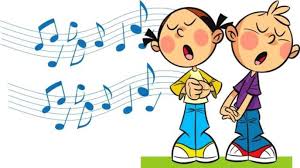 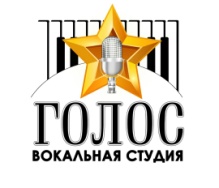 СПАСИБО ЗА ВНИМАНИЕ!
источник шаблона: 
Кулакова Наталья Ивановна
учитель начальных классов  
ГУО «СШ № 26 г. Гродно», Беларусь